Surf
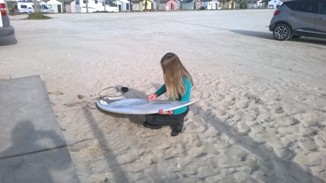 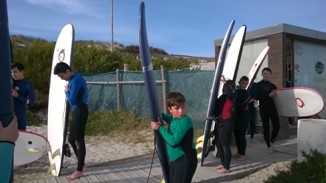 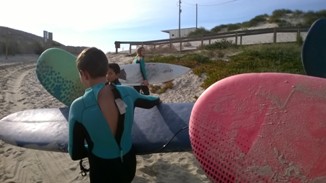 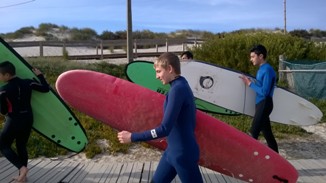 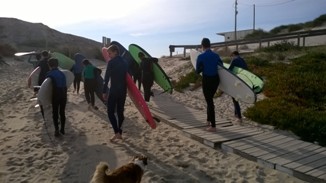 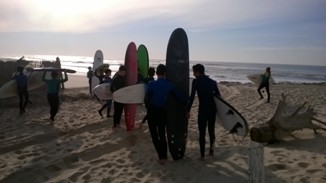 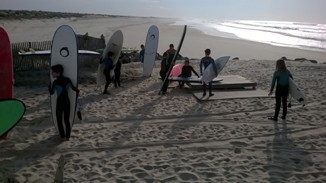 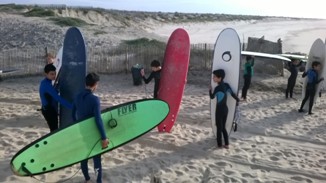 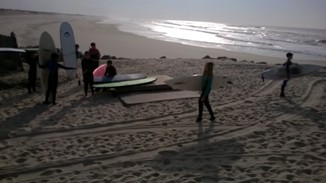 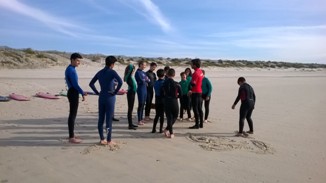 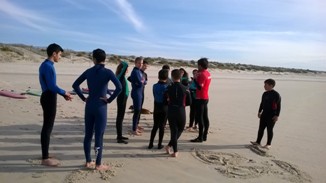 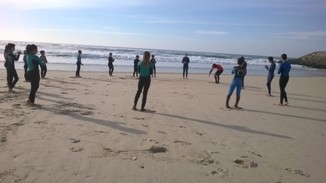 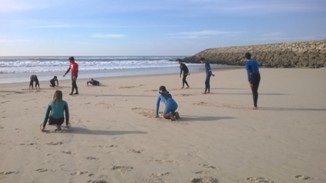 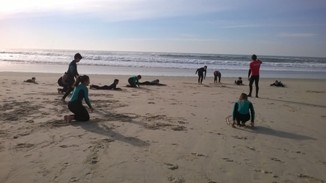